Морфология жестового языка.
Регулярные способы передачи морфологических значений в жестовом языке 
множественность, 
принадлежность, 
модальность, 
аспектуальность, 
временные, 
субъектно-объектные, 
атрибутивные, 
кванторные отношения 
и т.д.).
Два подхода по морфологии жестового языка.
1. Первый подход
выделение классов жестовов, сопоставимых с частями речи в словесных языках: 
жесты-существительные, 
жесты-прилагательные, 
жесты-глаголы и др. 

группа жестов-существительных – 
МАТЬ, СТОЛ, КНИГА и т. д.; 
группа жестов-глаголов – 
УЧИТЬ, СПРАШИВАТЬ и др. 
 (-) ? - жесты, обозначающие одновременно 'лыжник', 'ходить на лыжах', 'хождение на лыжах‘ или 'утюг', 'гладить' и 'глажение'?
Формально-грамматические признаки
= качества движения. 
при исполнении жестов-существительных действия всегда повторяющиеся и сдержанные. 
В жестах-глаголах движения могут выполняться в разных направлениях, в разном темпе. 
Но выделенные признаки «работают» не на все жесты.
Т.е. этих признаков не достаточно. 

Например, 
'медленно ходить на лыжах' - движения имеют большую амплитуду, выполняются замедленно. 
'быстро ходить на лыжах' и 'лыжи' - качество движения одинаковое. - ?

Следует искать дополнительные признаки.
2. Второй подход
по принципу «от значения к форме», 
«от смысла к тексту».
особенности морфологии РЖЯ
Значение 'множественность’ 

передается двумя способами:
аналитический. 

к жесту-номинативу добавляются специальный жест МНОГО или РАЗНЫЙ. 

Дифференциация конкретного значения осуществляется с помощью контекста, конситуации. 

повторение жеста-номинатива. 

при одноручных жестах для передачи значения 'множественность' часто применяется исполнение жеста двумя руками.
ДОМ МНОГО, ДЕРЕВО РАЗНЫЙ.
=
'дома', 'деревья‘.
ДЕРЕВО, РЕБЕНОК, БОЛТАТЬ, повторенные несколько раз
=
'деревья', 'дети', 'болтают'
Конситуация—ситуация, которая позволяет уточнить значение определённых слов в данном предложении
Значение 'принадлежность'
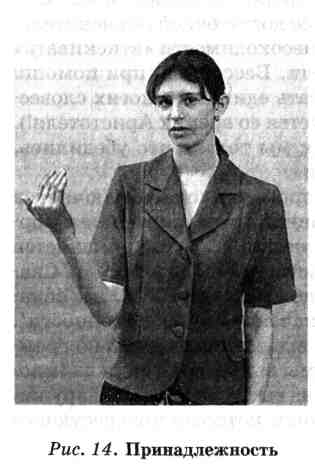 выражается тремя способами:
используется специальный жест ПРИНАДЛЕЖАТЬ (ПРИНАДЛЕЖНОСТЬ) (рис. 14.). 




жесты МОЙ, ТВОЙ, ВАШ, СВОЙ и т. д. 
жеста ПРЕДНАЗНАЧЕНИЕ (рис. 15).
способ выражения потенциальной принадлежности. 





Место исполнение локализация таких жестов, как  ТВОЙ, ЕГО, ПРЕДНАЗНАЧЕНИЕ, зависит от конситуации общения.
КНИГА, ДЕВОЧКА ПРИНАДЛЕЖНОСТЬ и ЗАВОД ПРИНАДЛЕЖНОСТЬ ЛАГЕРЬ
 = 
'книга девочки', 'заводской лагерь'
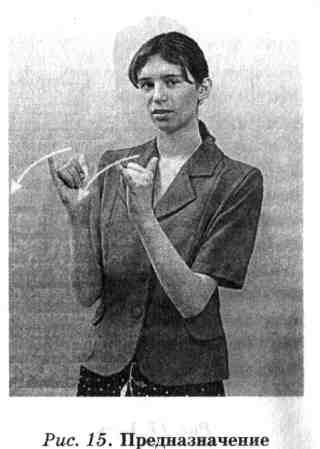 ПОДАРОК МАМА ПРЕДНАЗНАЧЕНИЕ; ИГРУШКИ ПРЕДНАЗНАЧЕНИЕ ДЕТСКИЙ САД
=
'подарок для мамы', 'игрушки детскому саду'
Временные значения
выражаются двумя способами. 
жестами БЫЛО, ЕСТЬ, БУДЕТ (рис. 16,  17, 18). 



жесты, обозначающие время: ВЧЕРА, ЗАВТРА, ЧЕРЕЗ НЕДЕЛЮ и т.д.
специальные жесты ДАВНО и НЕДАВНО (рис. 19,20) вместо жеста БЫЛО .
когда действие оценивается как происшедшее очень давно или, наоборот, сравнительно недавно, 
жест 'ближайшее будущее' (рис. 21). 



жест 'в это самое время' (рис. 22).
РАБОТАТЬ БЫЛО и  РАБОТАТЬ БУДЕТ‘
=
работаю', 'работал', 'буду работать'
ВЗГЛЯД В ОКНО ПОТЕМНЕТЬ БЛИЖАЙШЕЕ БУДУЩЕЕ ДОЖДЬ 
=
«небо потемнело, с минуты на минуту пойдет дождь».
СЕЙЧАС ПЯТЬ ЧАСОВ СОБАКА ГУЛЯТЬ В ЭТО САМОЕ ВРЕМЯ 
=
Ответ на вопрос «Что делает мама?»
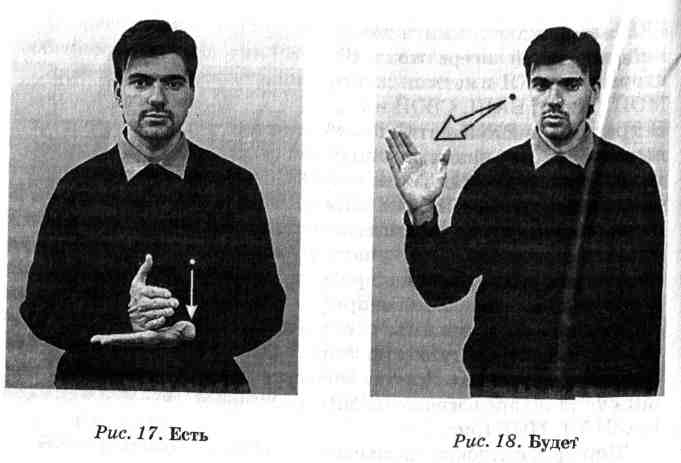 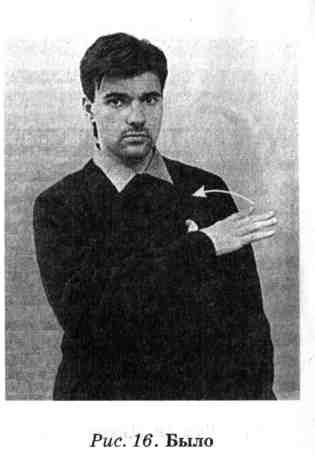 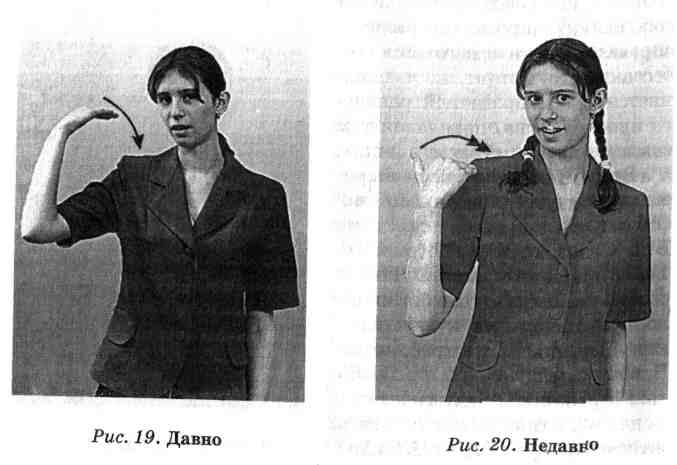 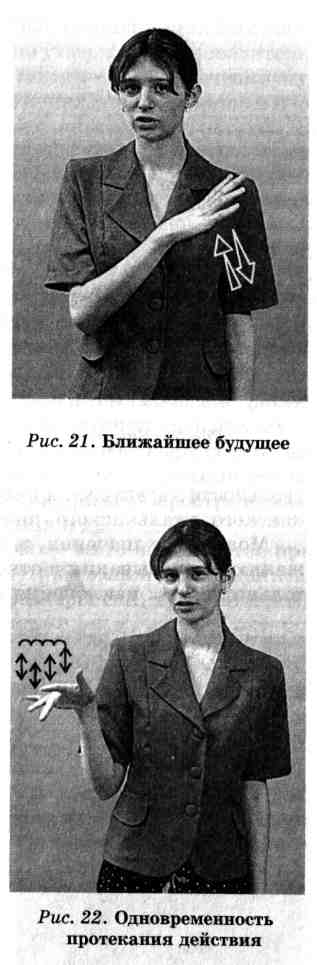 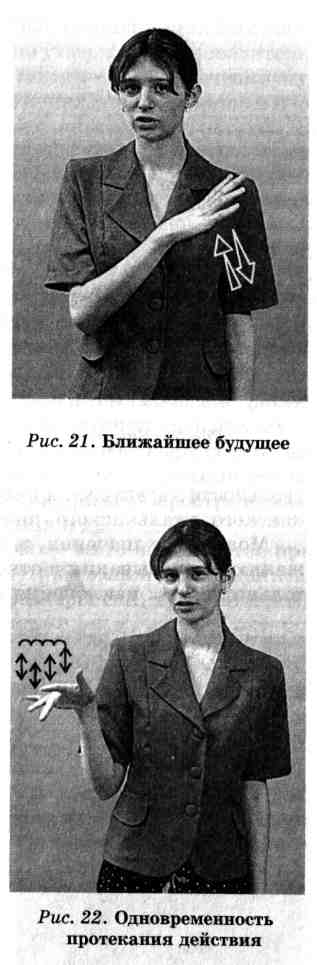 ЧИТАТЬ ЗАКОНЧЕНО
=
'прочитал' ;

РУБИТЬ ГОТОВО 
=
'нарубил'
Аспектуальные значения 
передаются двумя основными способами.
при помощи жестов ЗАКОНЧЕНО, ГОТОВО. 

жест РАНО (ЕЩЕ НЕ) (рис. 23). 

изменение способа исполнения жеста (различный характер качества движения).
ОБЕДАТЬ РАНО
 =
'еще не обедал', 

УЧИТЬСЯ РАНО 
=
'еще не выучил‘
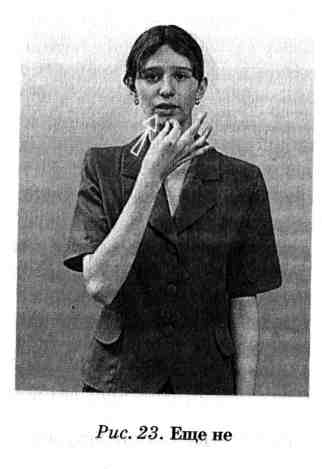 'покупать', 'поручать', 'решать' 
=
жесты исполняются сравнительно медленно и повторяются несколько раз;

'купить', 'поручить', 'решить' 
=
жесты исполняются резко, однократно.
Модальные значения

Утверждение

Повелительность 
несколько меняется характер движения в жесте

Желательность 
включается жест, образованный слиянием дактилем -б- и -ы-, (БЫ) (рис. 24).

Условность 
жест ЕСЛИ,
'купить', 'купи', 'купил бы', 'если бы купил‘ 
-
жест-номинатив
более резко; включается «повелительная» мимика и пантомимика
БЫ ДЕНЬГИ У МЕНЯ ЕСТЬ ПОЕХАТЬ АВСТРАЛИЯ 
=
 «Если бы у меня были деньги, я бы поехал в Австралию».
ЕСЛИ ПОГОДА ХОРОШАЯ ОТПРАВИТЬСЯ В ПОХОД. 
=
 соответствующая мимика и определенные пантомимические движения, которые в этом случае несут морфологическую нагрузку.
слияние дактилем -б- и -ы-,
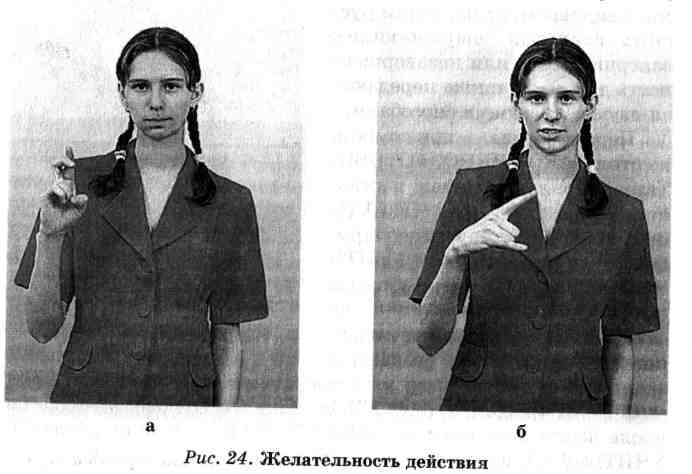 Пространственные отношения 
Выражаются при помощи изменения локализации. 

изменяются качество движения и ориентация жеста. 
 жест-номинатив СТУЛ = движение отсутствует. 

'опрокинутый стул'(рис. 25). 

'стулья расположены напротив друг друга' (рис. 26). 
( 'множественность' передано показом жеста СТУЛ дву­мя руками. 


Если речь идет о предметах, присутствующих при разговоре, способ исполнения жеста отражает реальное про­странственное расположение объектов.
СТУЛ левее или правее нейтрального пространства 
=
'стул находится слева' от говорящего.
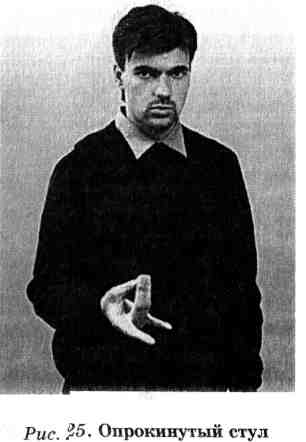 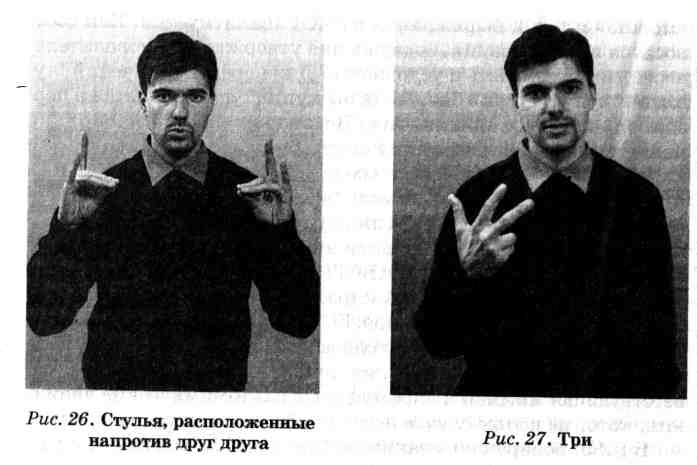 Количественные отношения 

выражаются в РЖЯ по-разному. 
жесты, обозначаю­щие количество, 
схожа конфигурация 
отличается характе­р движения (рис. 27-30)

инкорпорация жеста
= сложные состав­ные жесты, 
(ТРИ ЧАСА, ПЯТЬ МЕСЯ­ЦЕВ, ДВА КИЛОГРАММА)

 «Степень сравнения» в РЖЯ  
Смыслы 'красный', 'краснее, более крас­ный', 'самый красный' в РЖЯ пе­редаются так: 
1) жест-номинатив; 
2) жест-номинатив + один специальный жест и изменяется мимика; 
3) резко увеличивается интенсивность и длительность движения в допол­нительном жесте и соответствен­но — мимика
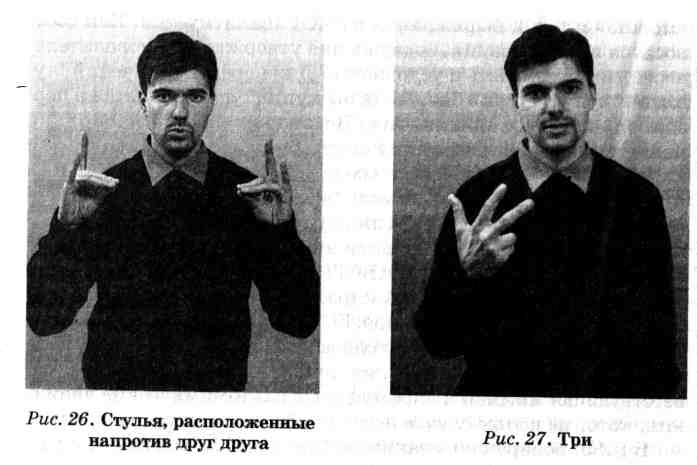 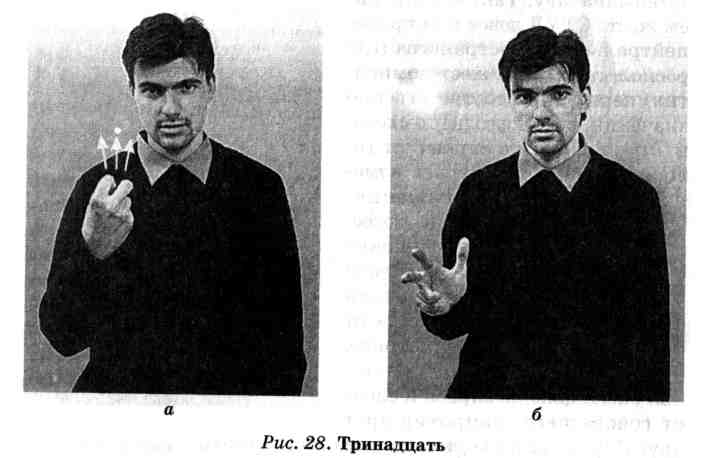 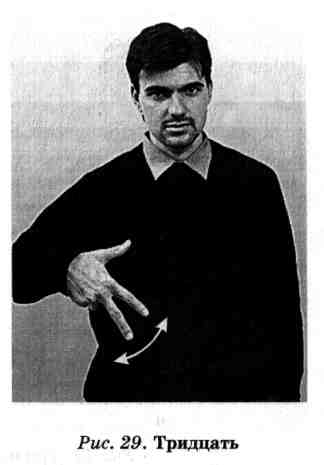 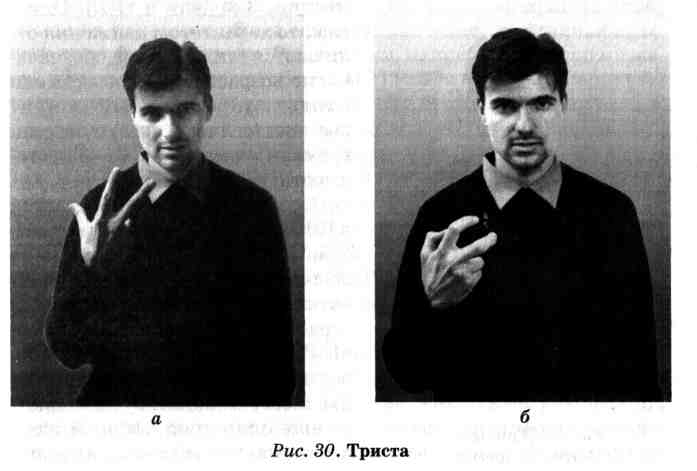 Субъектно-объектные отноше­ния 
Выра­жаются способом исполнения же­ста. 
направления  движений = роли субъекта и объекта.


Движение от себя: ПОМОГАЮ, СМОТРЮ; 
дви­жение к себе: ПОМОГАЕТ МНЕ, СМОТРИШЬ НА МЕНЯ и др. 

 Например, УЧИТЬ, УВАЖАТЬ, РАССКАЗЫ­ВАТЬ, ПОМОГАТЬ, СМОТРЕТЬ, СВЯЗЫВАТЬСЯ и др.
Парадигмы
- жесты с одинаковой конфигурацией, но отличающих­ся по способу исполнения. 
 передают морфологические зна­чения при помощи изменения способа исполнения 
(локализации, направления и качества движения).

СМОТРЕТЬ (рис. 34). 
Варианты жеста (рис.35-37):
СМОТРЕТЬ, СМОТРЮ (рис. 34) — движение от себя, этот жест совпадает с его начальной формой;

 СМОТРИШЬ, СМОТРИТ НА МЕНЯ (рис. 35) — движение к себе; 

СМОТРЯТ ДРУГ НА ДРУГА(рис. 36)—движение двух рук навстречу друг другу; 

ОСМАТРИВАЮ (рис. 37) — рука со­вершает  круговое движение слева направо или движение сверху вниз.
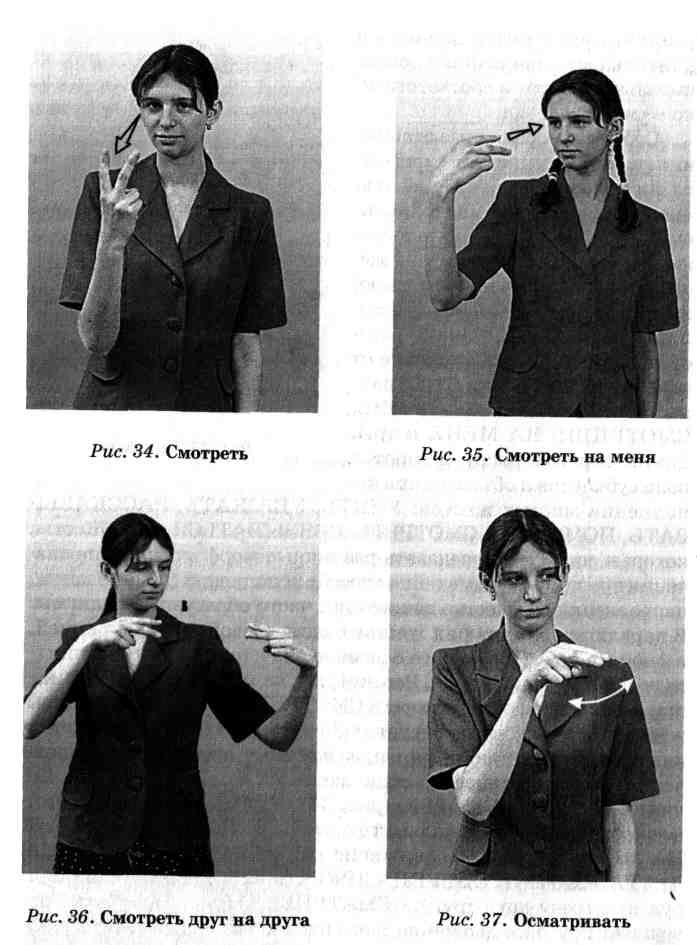 жесты исполняют 
или резко, однократно (рис.34) - «я посмотрела', 'взглянула' и т.п.,  
или замедленно, с некоторой задержкой, с большей амплитудой (рис.35) - 'долго смотрят на меня' или 'смотрят на меня в течение длительного времени'. 


Итак, в парадигму жеста могут входить жесты, имею­щие некоторое общее основное значение. 
но они отличаются по способу исполнения движения (локализацией, направлением и качеством) 
и, таким образом, передают различные морфологические значения.
Таким образом,
РЖЯ располагает широким набором специфических средств для выражения различных морфологических значений.
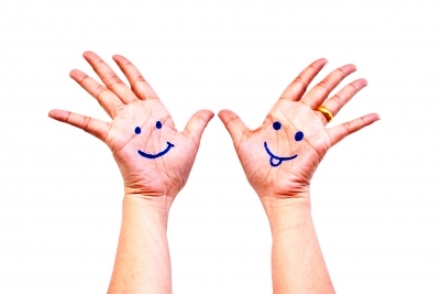 Спасибо за внимание!
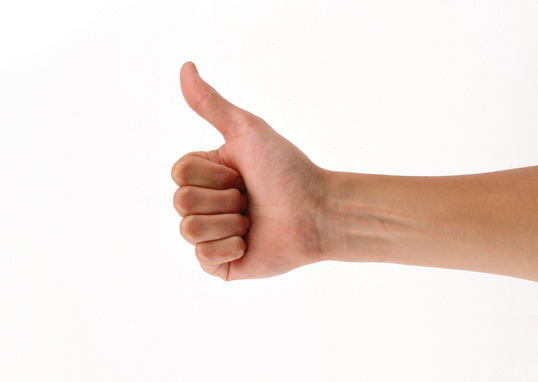